EndNote 2025 is here: discover the game-changing features you can't miss!
By the end of this session, you will:
Get a first look at brand-new interface and tools in EndNote 2025

Learn how the latest updates will save you time and reduce errors

See live demos of enhanced integrations and automation features

Have the opportunity to ask questions directly to the EndNote team
Session objectives
© 2025 Clarivate. All rights reserved.
2
What’s new in EndNote 2025?
Key Takeaway
Find a Journal in Cite While You Write
Cite from a PDF
Summary Panel Redesign
Web of Science Citing Articles
Enhanced Sync process visibility
Option to use en dashes for Pages and Date Ranges
Library details in the Library Status window
Updates to the Edit tab
© 2025 Clarivate. All rights reserved.
3
AI-Powered Research Assistant
Advanced grouping and record updating
AI-Powered Paper Summaries

Auto-generates concise summaries

Speeds up literature review

Available directly in Summary Panel
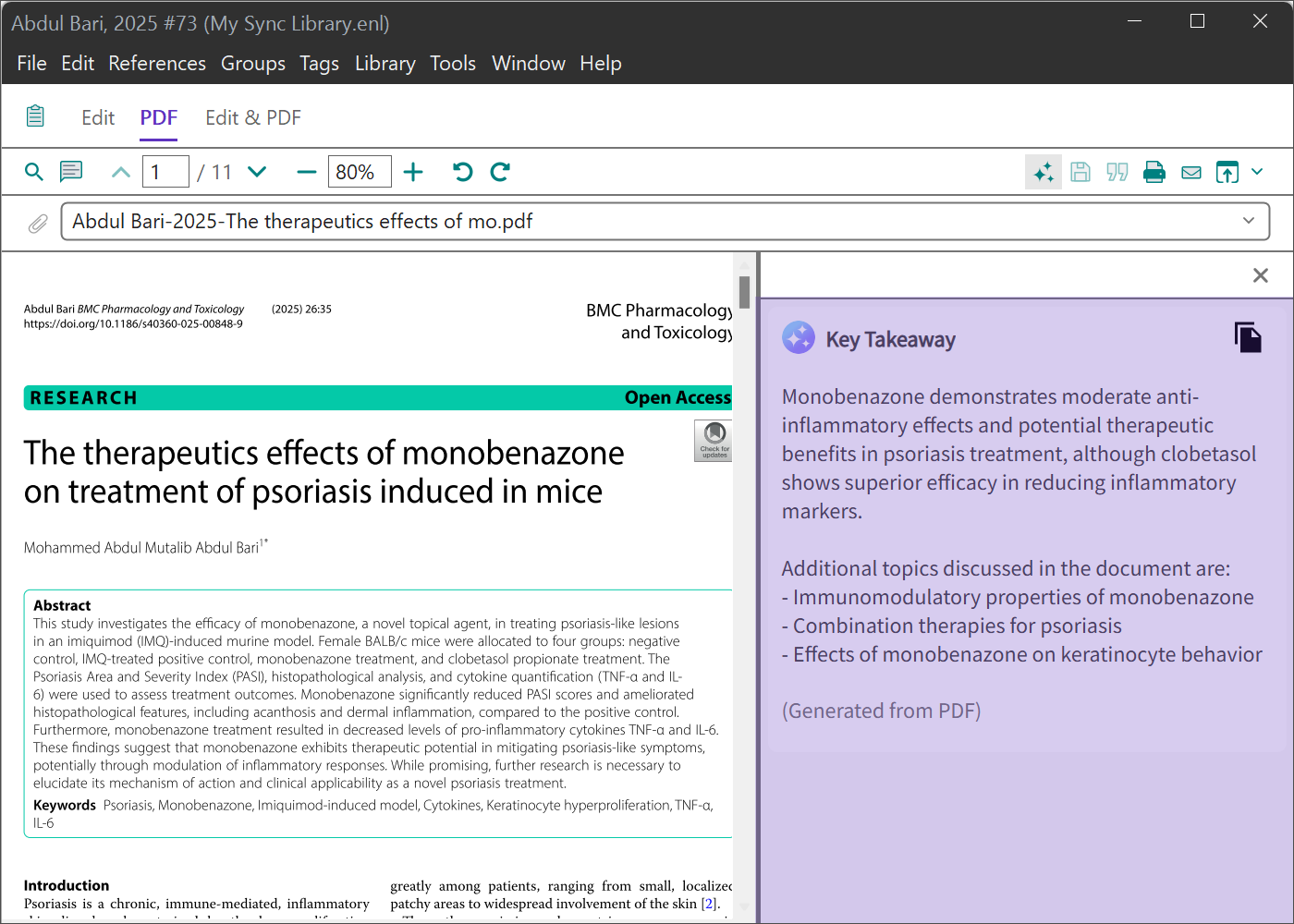 © 2025 Clarivate. All rights reserved.
4
Find a Journal
Advanced grouping and record updating
Built-In Journal Suggestions

Currently available in Microsoft Word Online

Uses manuscript content to suggest journals

Replaces the separate Manuscript Matcher tool
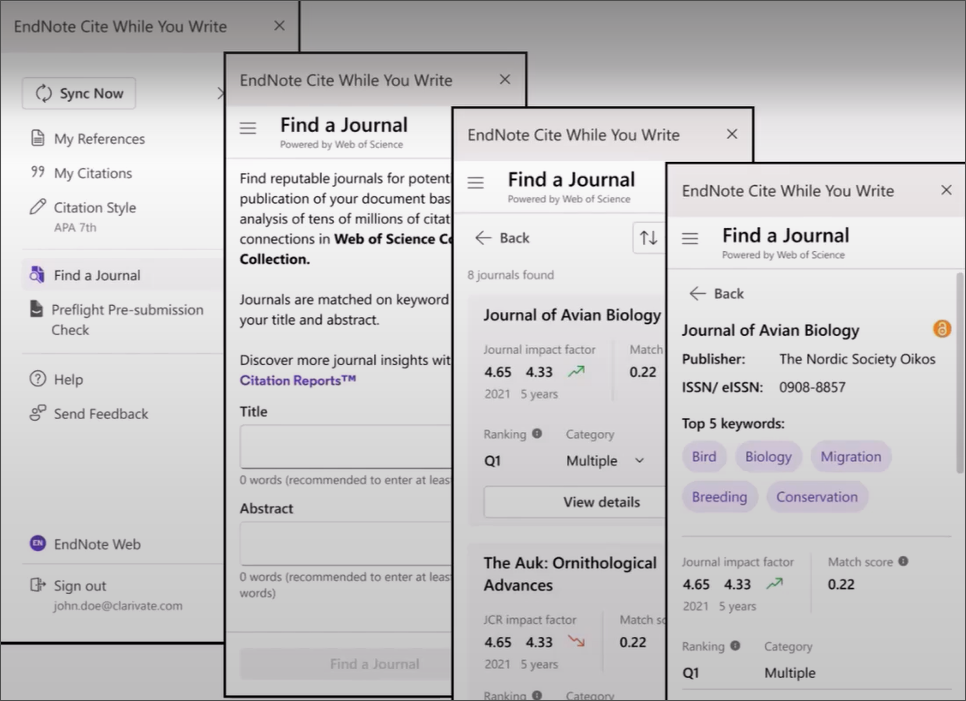 © 2025 Clarivate. All rights reserved.
5
Cite from a PDF
Advanced grouping and record updating
Quote & Cite from Any PDF

Highlight text in an attached PDF

Right-click to insert quote + citation

Saves annotations directly to the record
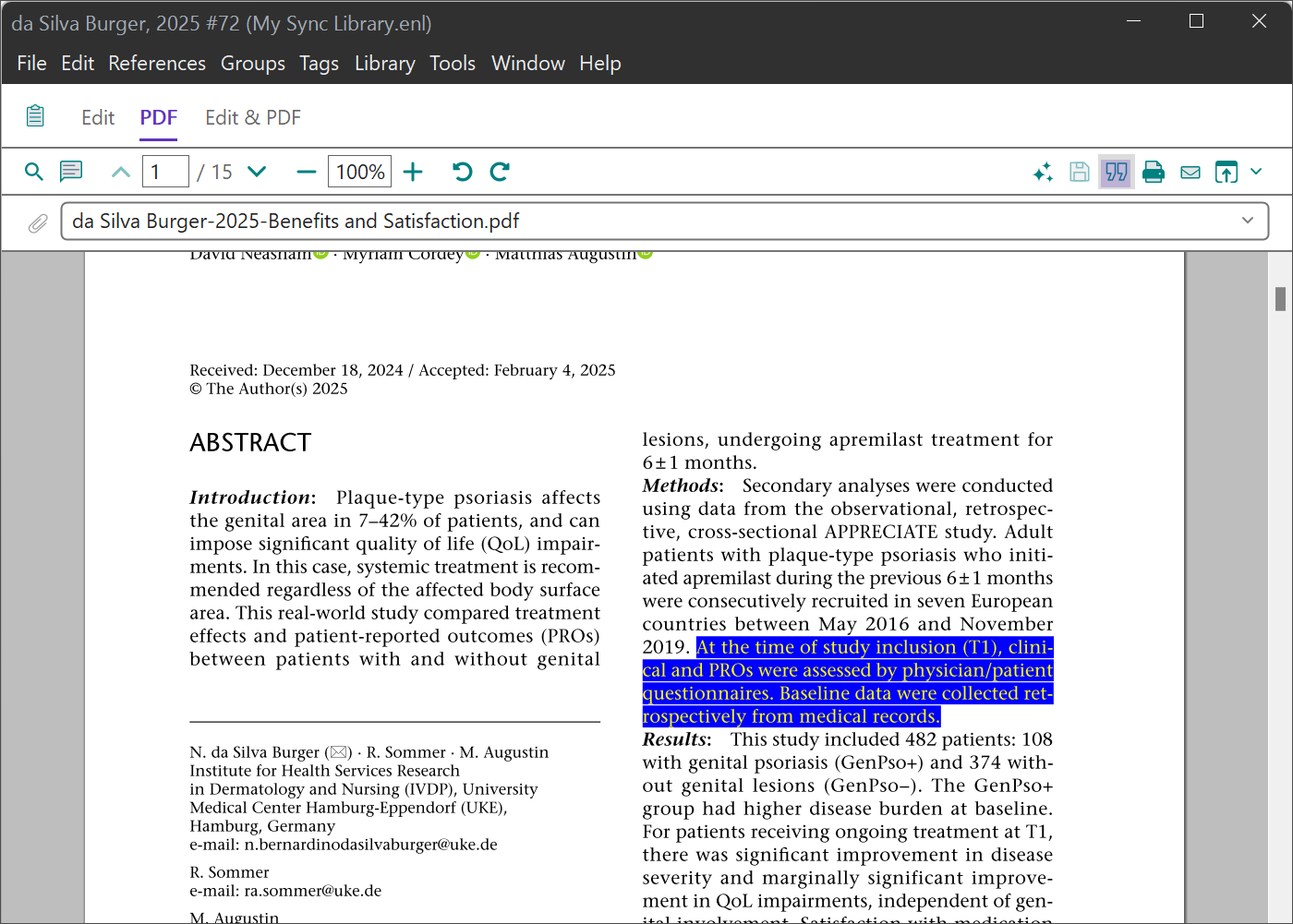 © 2025 Clarivate. All rights reserved.
6
Summary Panel redesign
Advanced grouping and record updating
All your reference information—at a glance

Unified view: citation, notes, summary, preview

Fewer clicks to key details

Cleaner, visual layout
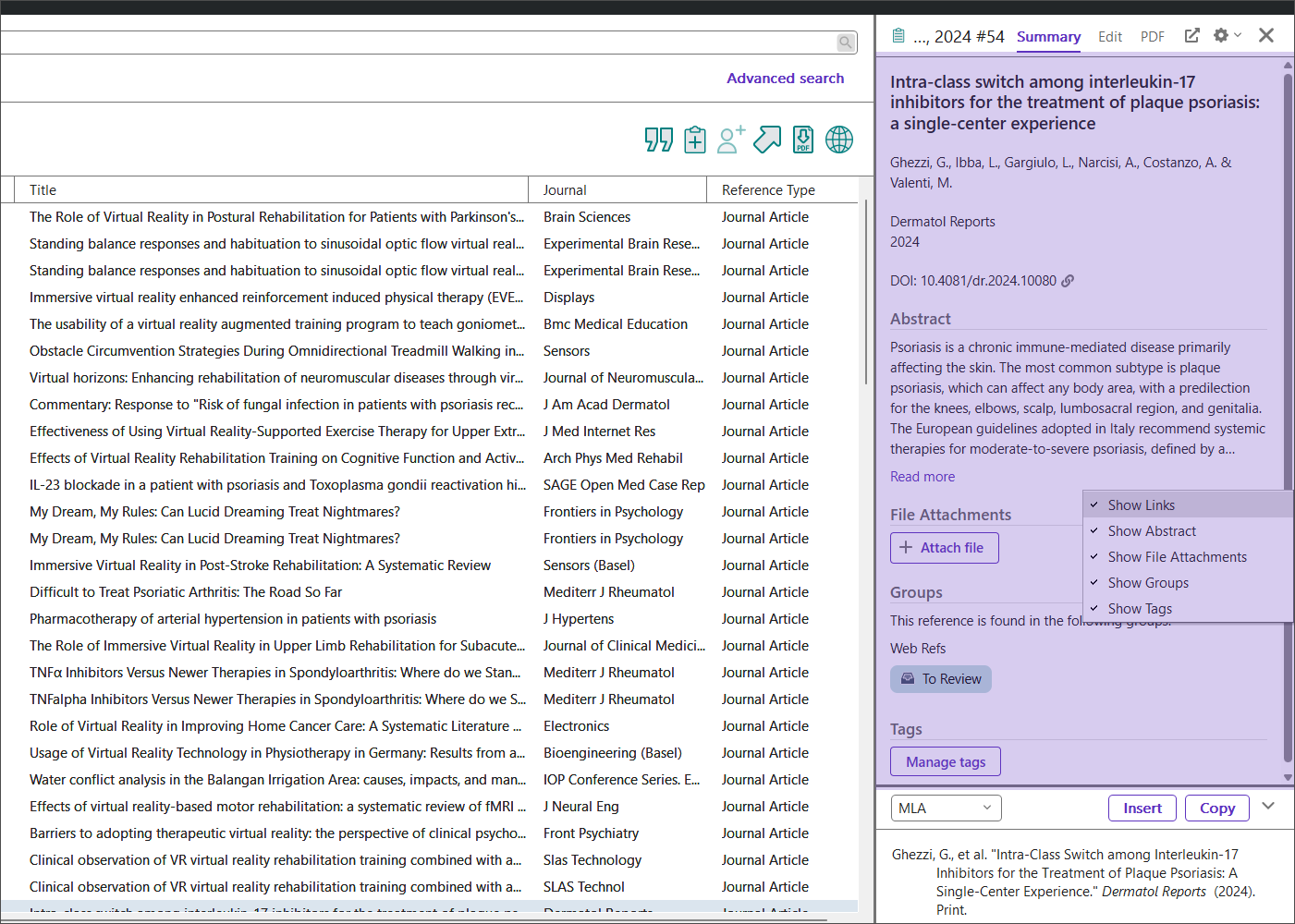 © 2025 Clarivate. All rights reserved.
7
Web of Science Citing Articles
Advanced grouping and record updating
Deeper Research Context

Explore citing articles and related research

View directly from within EndNote

Subscription required
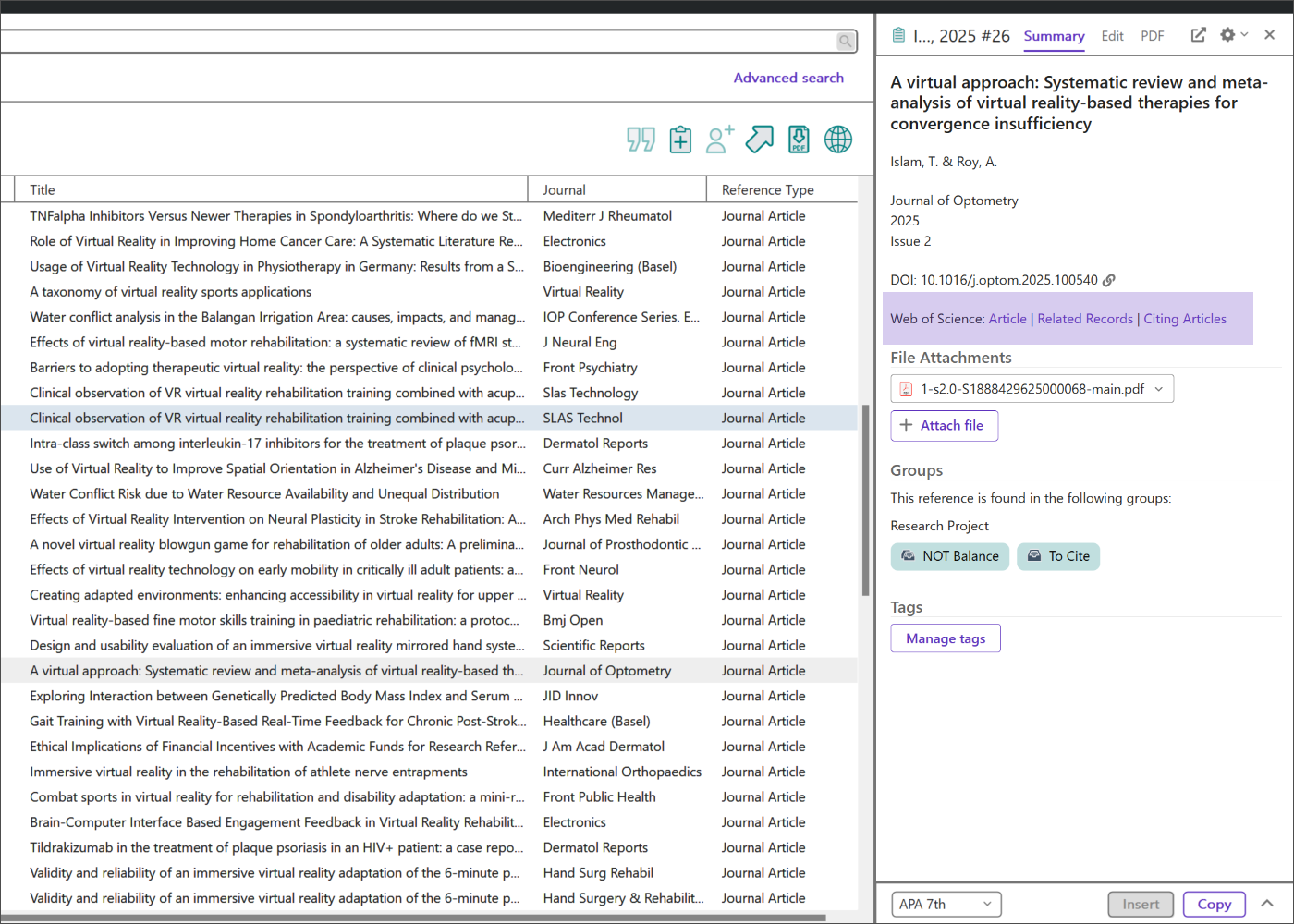 © 2025 Clarivate. All rights reserved.
8
En Dash support
Advanced grouping and record updating
Style-Savvy Citations: Hyphen vs. En Dash

New dropdown in Output Style Editor

Choose between hyphen or en dash

Supports APA, Chicago, and others
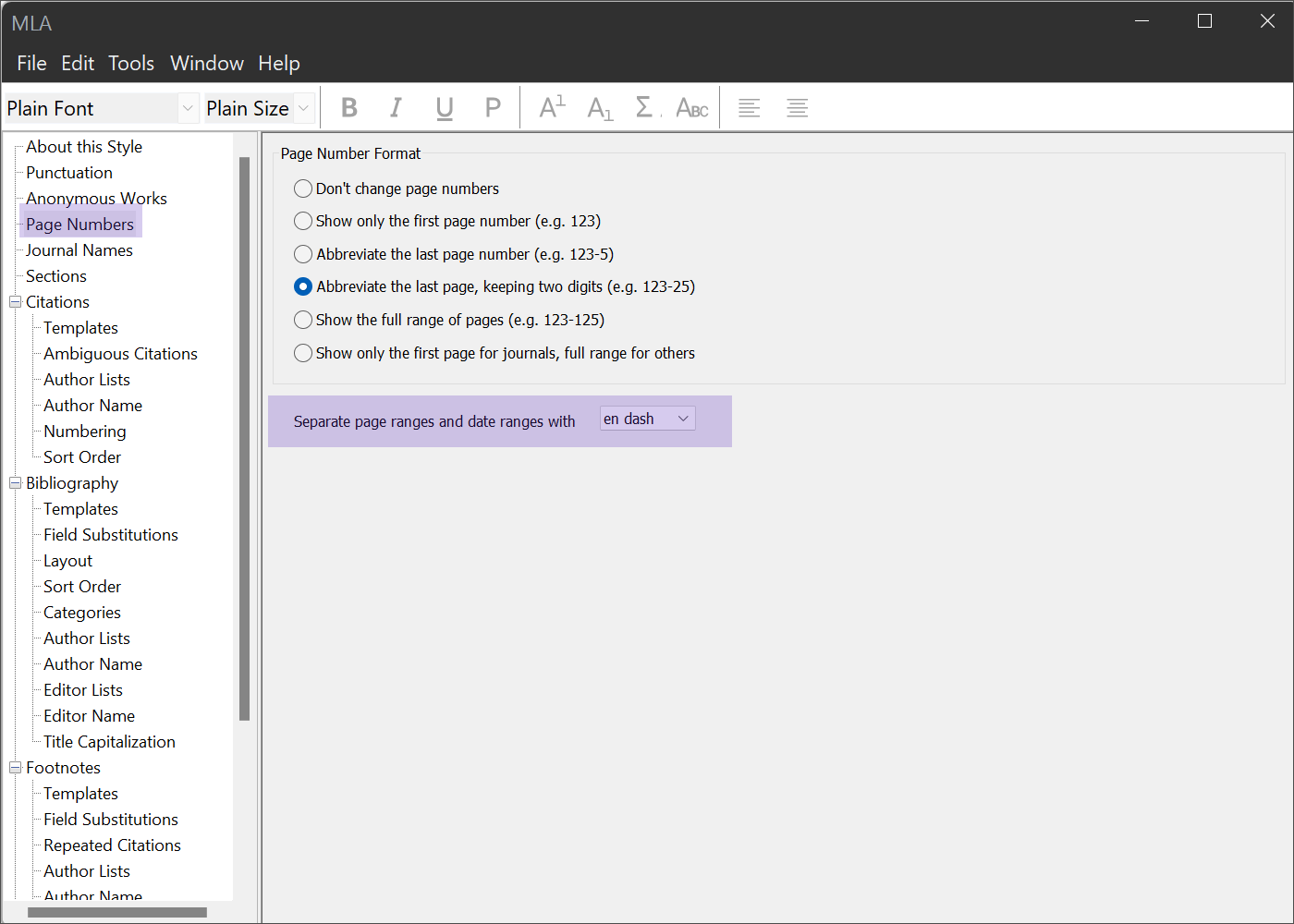 © 2025 Clarivate. All rights reserved.
9
Enhanced Sync process visibility
Advanced grouping and record updating
Smarter Sync + Easier Collaboration

Real-time sync status indicators

Share with up to 1,000 users

Assign view/edit roles
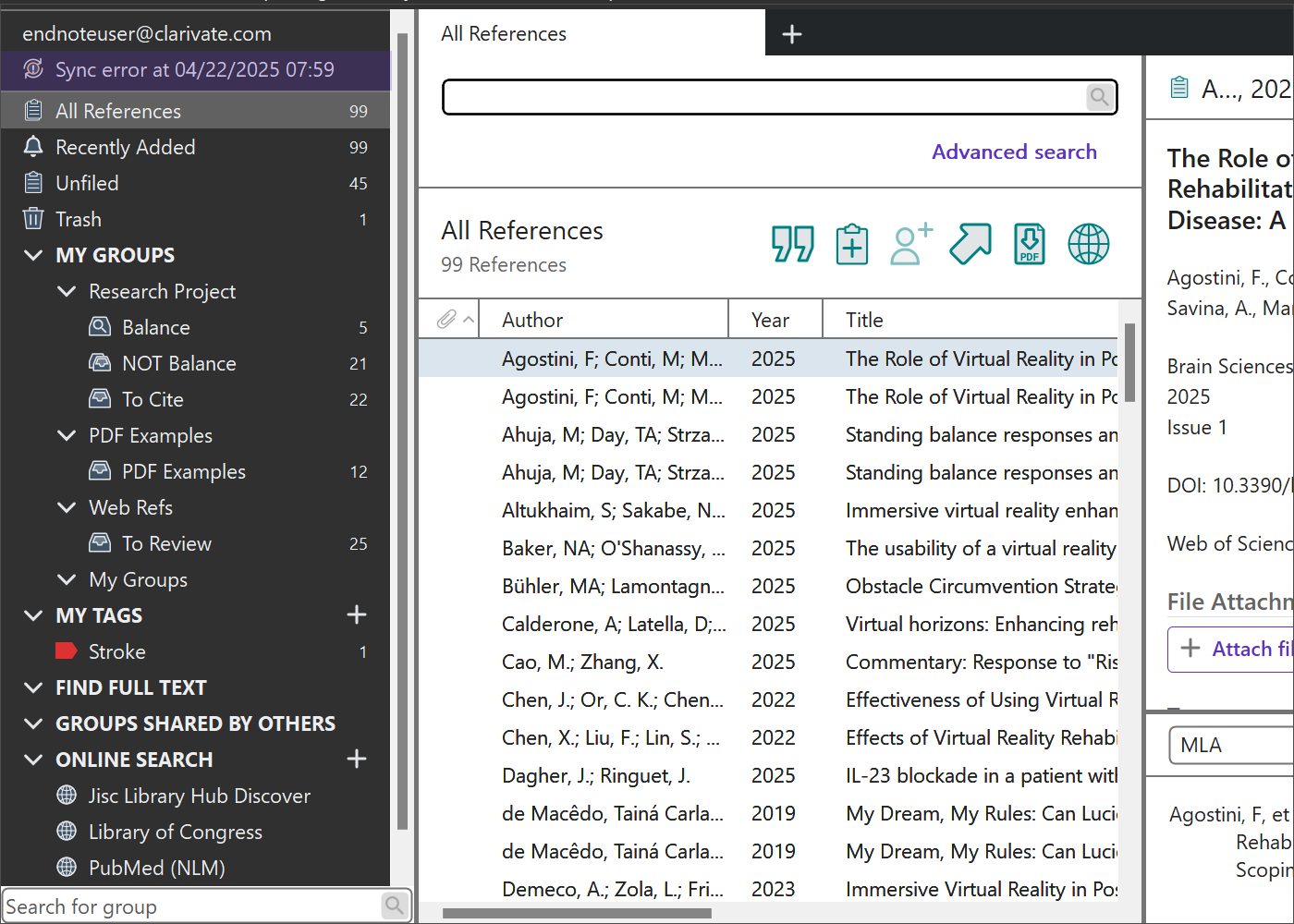 © 2025 Clarivate. All rights reserved.
10
Edit tab and Library Status updates
Advanced grouping and record updating
Quick Edits. Clear Insights.

Cleaner Edit Tab layout

New Library Status window with stats

Easier to update multiple records
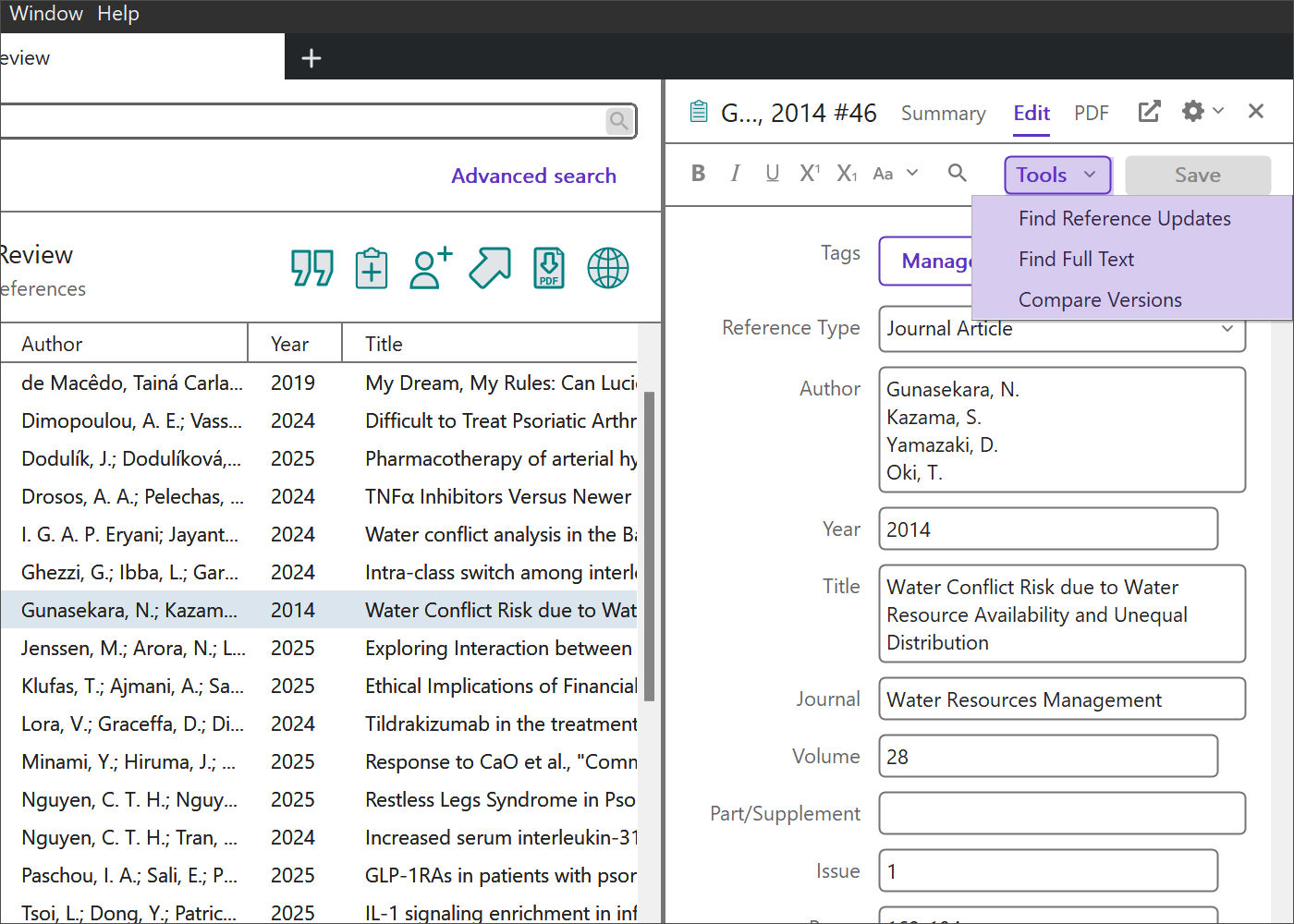 © 2025 Clarivate. All rights reserved.
11
Demo
© 2025 Clarivate. All rights reserved.
12
Final takeaways
Advanced grouping and record updating
AI + automation = faster research

Better formatting control

Built-in publishing tools

Smarter collaboration

Streamlined workflows for every researcher
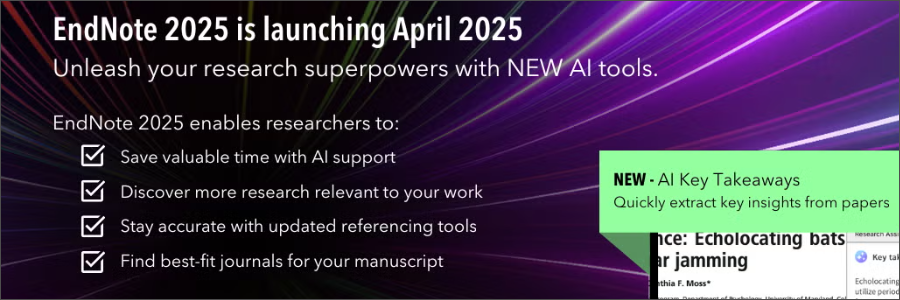 © 2025 Clarivate. All rights reserved.
13
Expand your EndNote skills—sign up for the next webinar
By the end of this webinar, you should be able to:

Create a new EndNote library and save it to an unsynced local folder
Understand the workflow for manual reference creation
Use an online database (such as PubMed) to export references
© 2025 Clarivate. All rights reserved.
14
EndNote support hub: your go-to help resource
Get help when you need it most
Clarivate has a team of EndNote experts available around the clock via chat, email, or phone through the EndNote support hub to assist with your inquiries
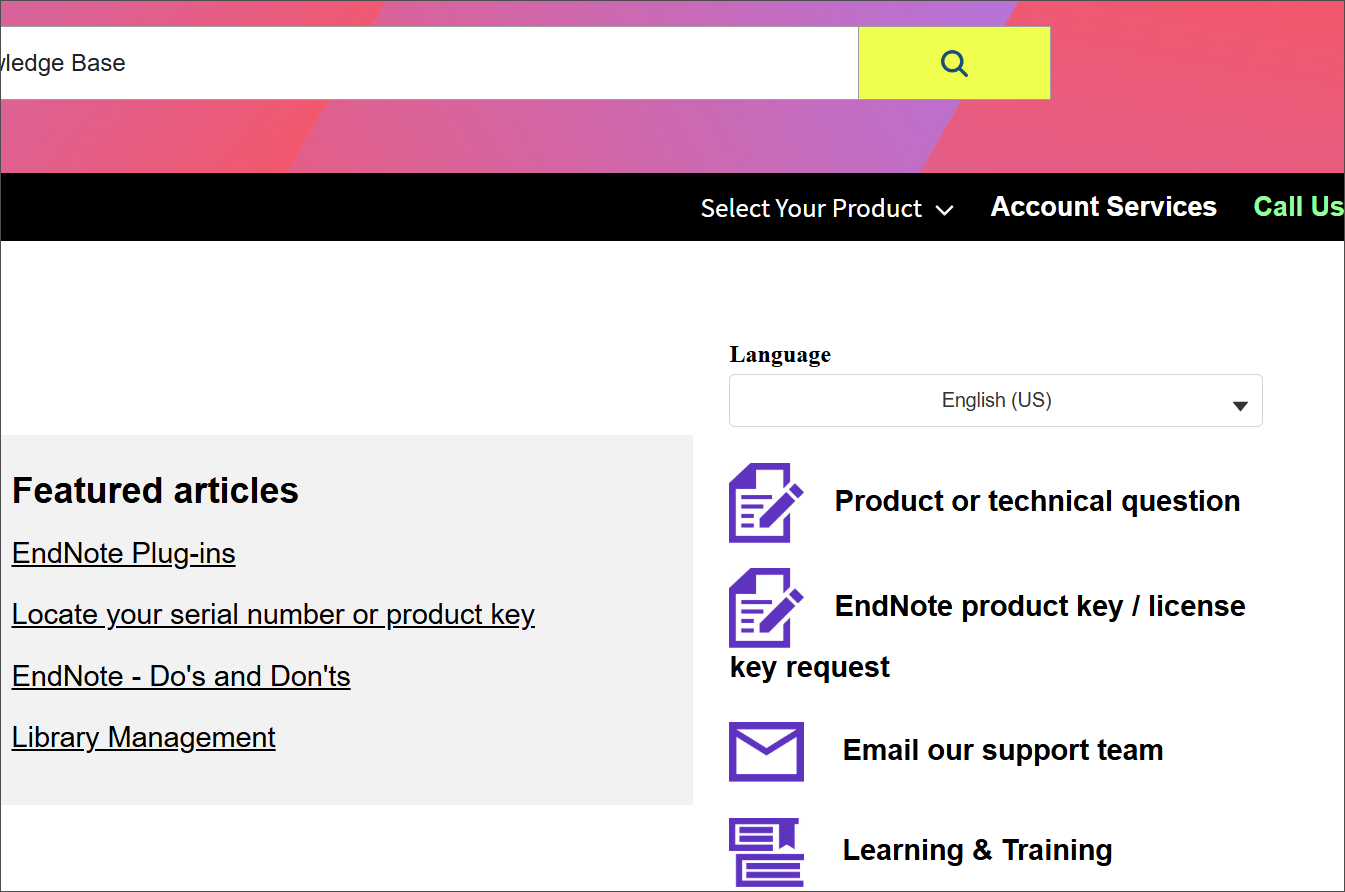 © 2025 Clarivate. All rights reserved.
15
Your ultimate guide to EndNote
On-demand learning materials
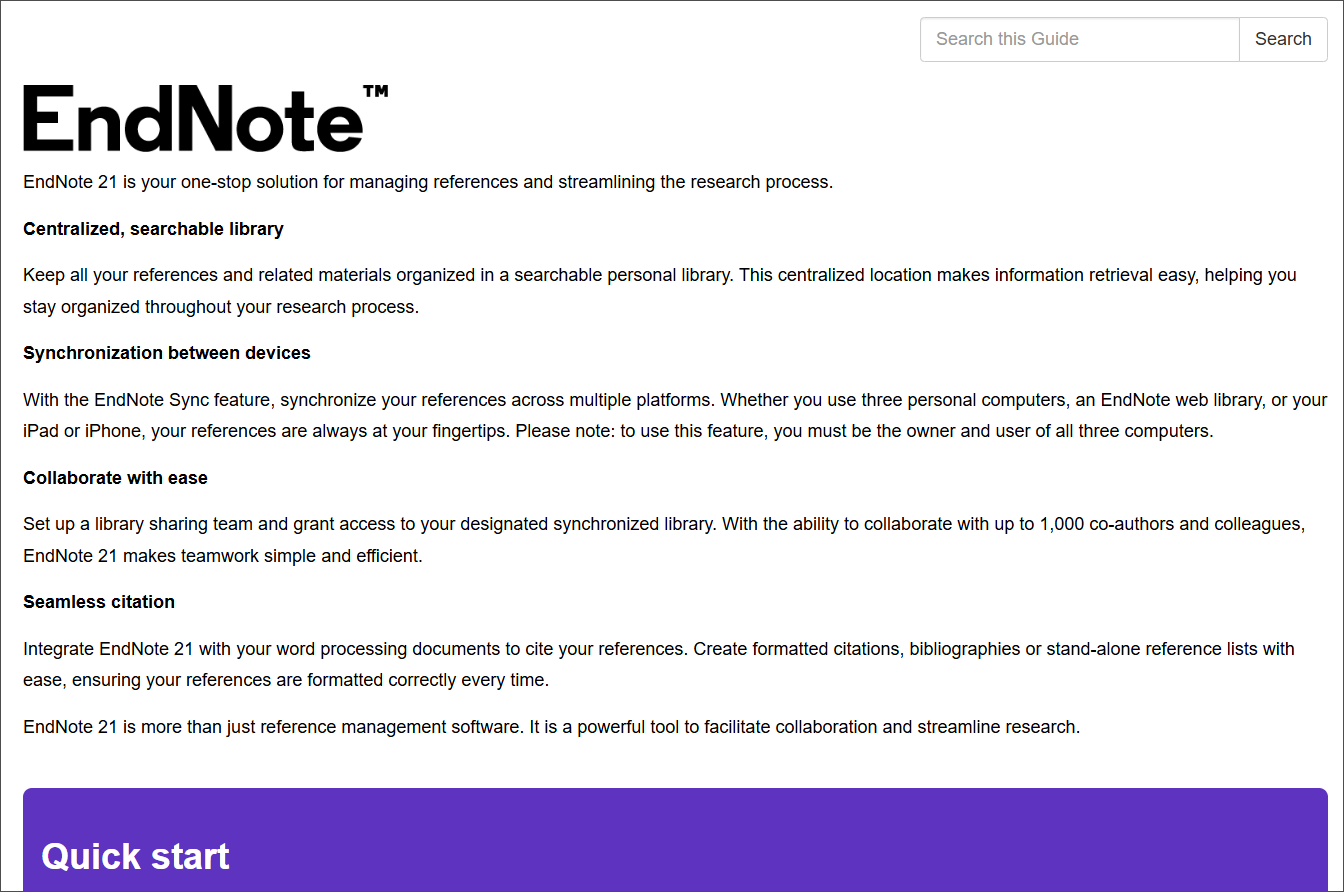 Explore the EndNote LibGuide to access a wealth of resources, including eLearning modules, tutorial videos, a live training calendar, and quick reference guides—all designed to help you easily master EndNote
© 2025 Clarivate. All rights reserved.
16
Think forward
training@proquest.com